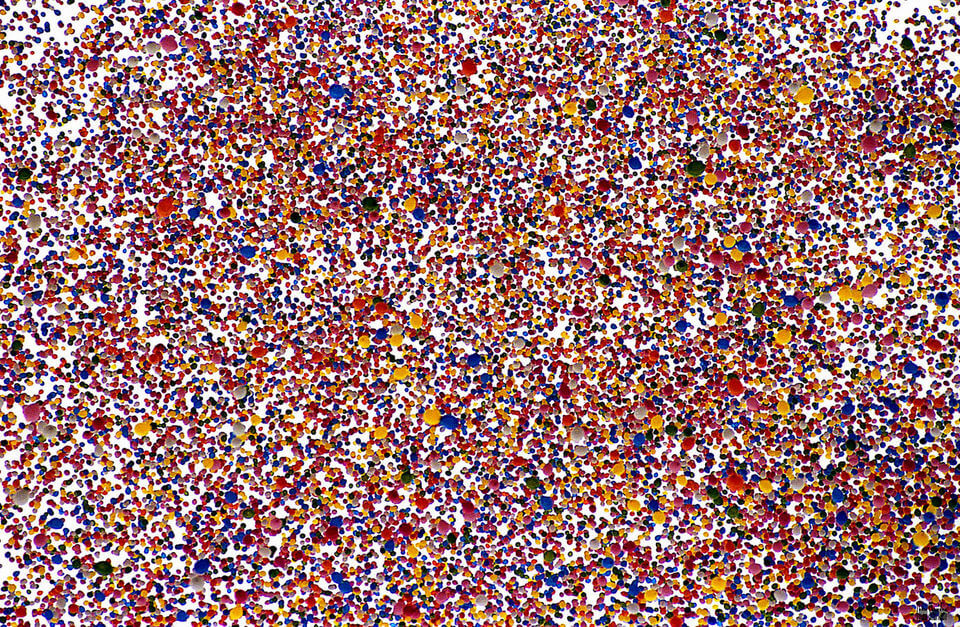 Радость, несущая беду
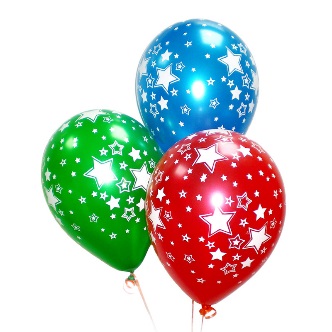 Воздушный шарик - ?
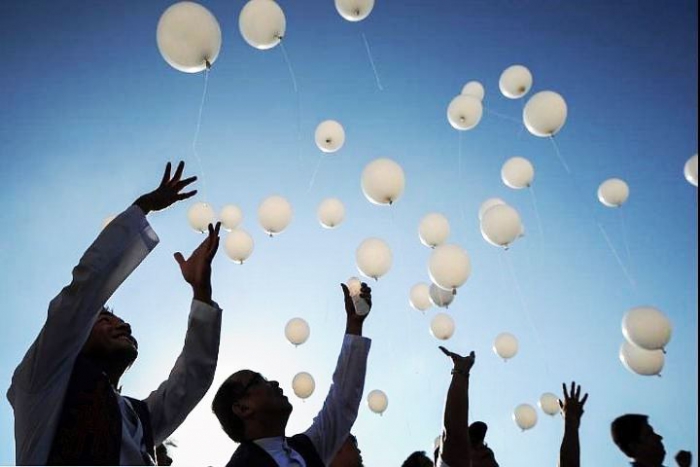 Шарики используют при оформлении различных праздников: 
свадьбы, дни рождения, выпускные и пр.
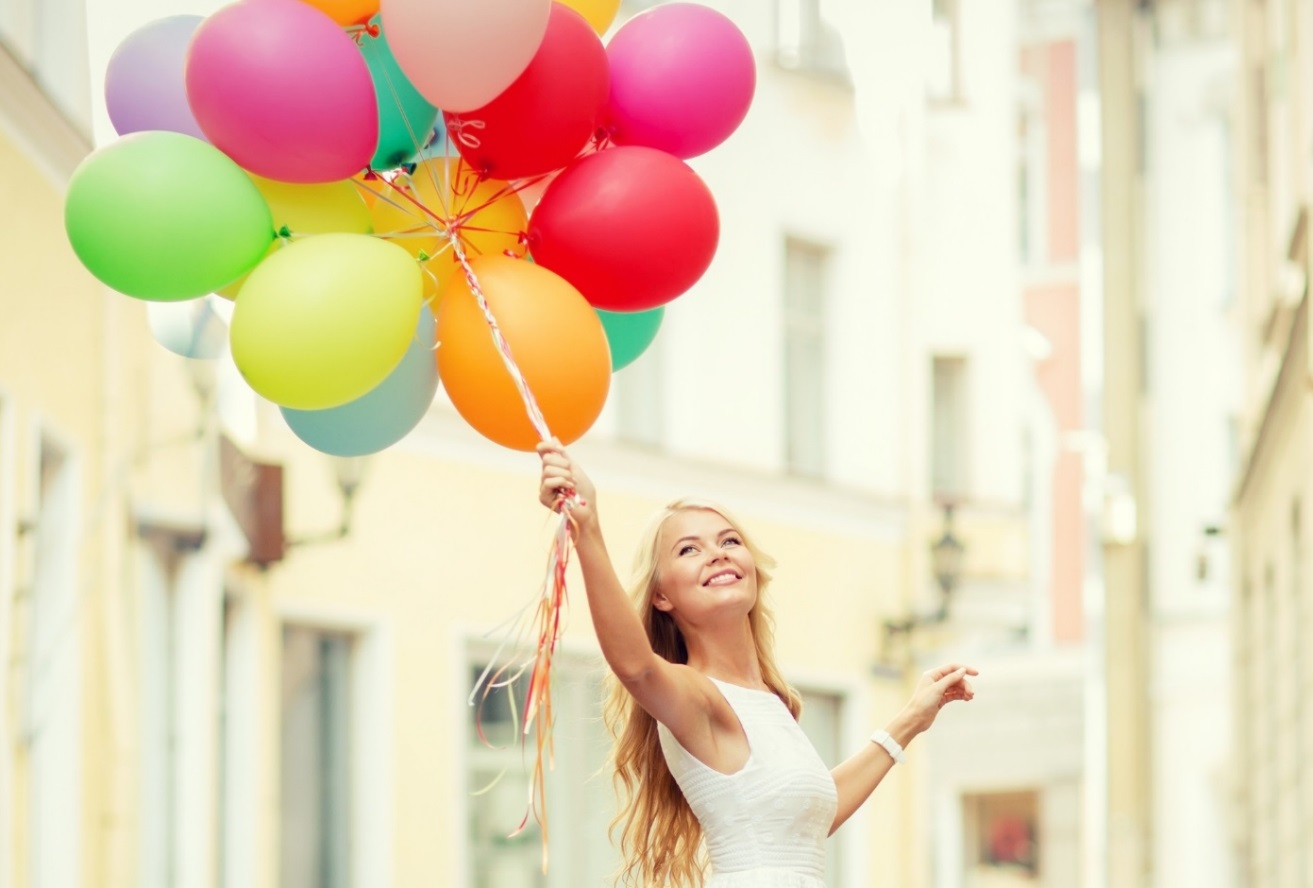 … и траурные акции-памяти о погибших часто проводятся с запуском белых и черных воздушных шаров
Воздушный шарик: от первых до современных
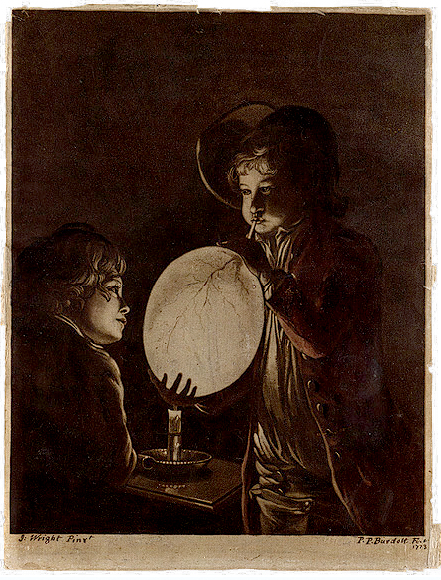 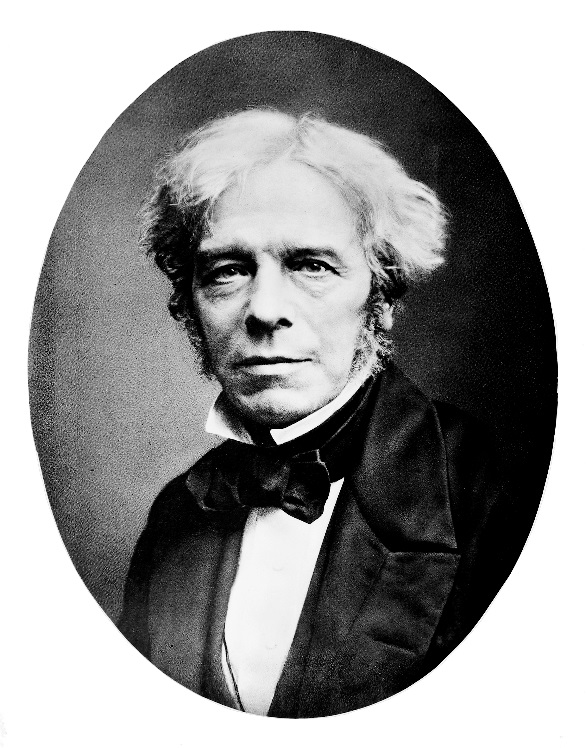 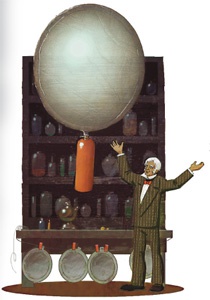 1824 г. Майкл Фарадей: появление первого воздушного резинового шарика
1931 год Нейл Тайлотсон: появление первого современного латексного воздушного шарика
Первые шары делали из внутренних органов животных
Из чего делают современные воздушные шары?
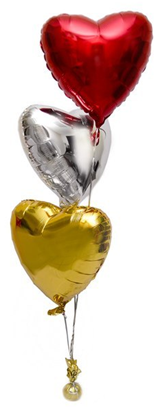 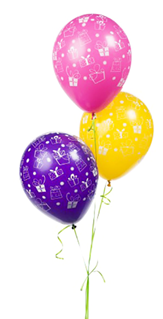 Срок разложение синтетического материала не менее 100 лет
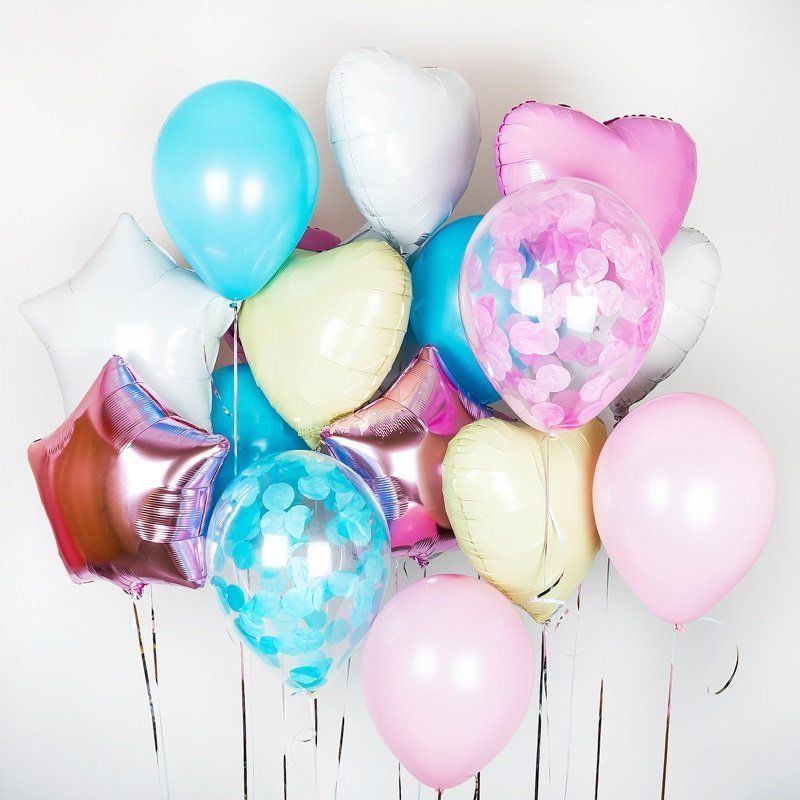 Из синтетического каучука, хлоропрена, лавсановой пленки, и др. продуктов нефтепереработки
Веревка, которой связывают шары, производится из полиэстера
Так ли прекрасен летящий шарик?
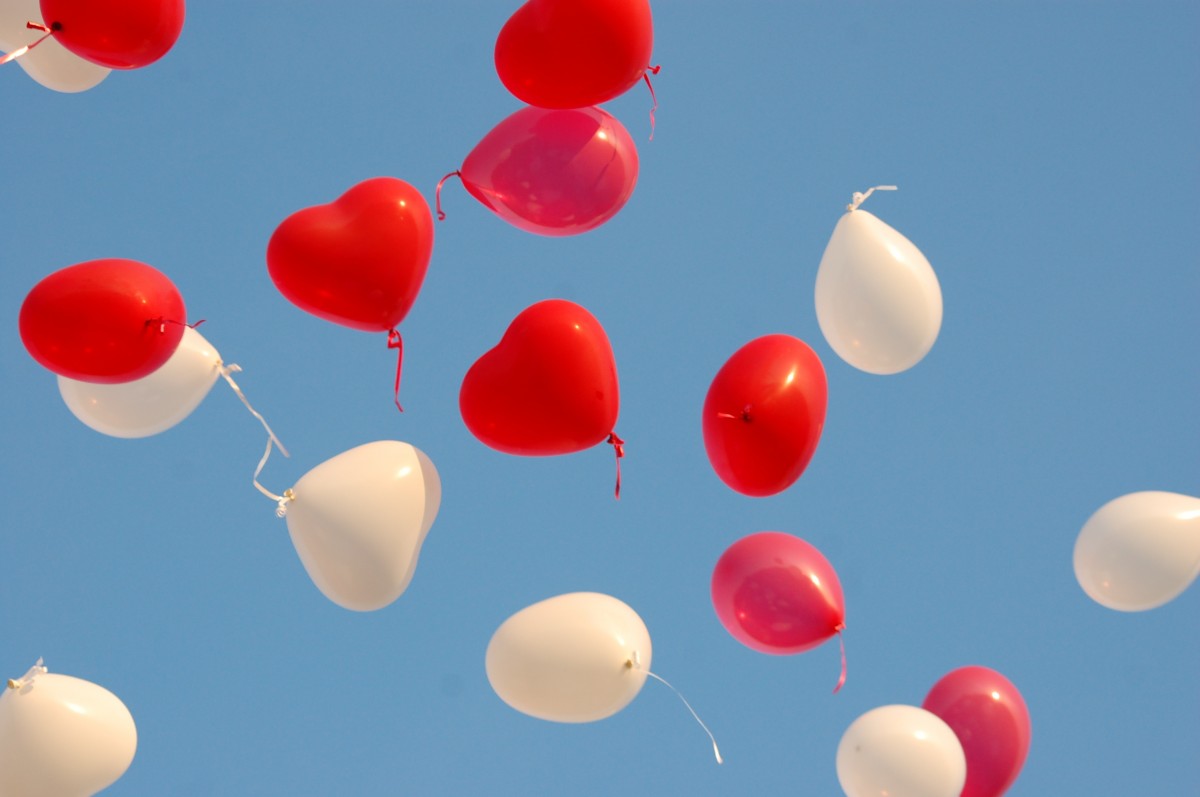 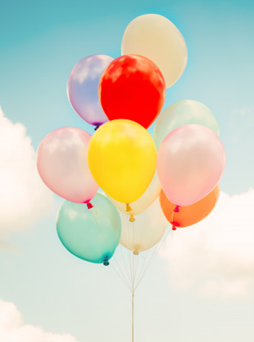 Надутый гелием шарик способен летать от 6-12 ч. на высоте не более 5 км. 
Максимальная испытанная дальность полета – 80 км.
Куда летит воздушный шарик?
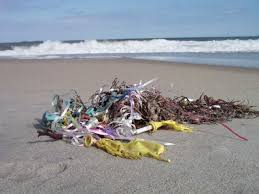 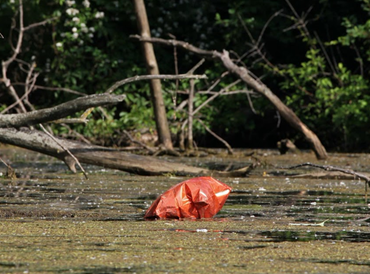 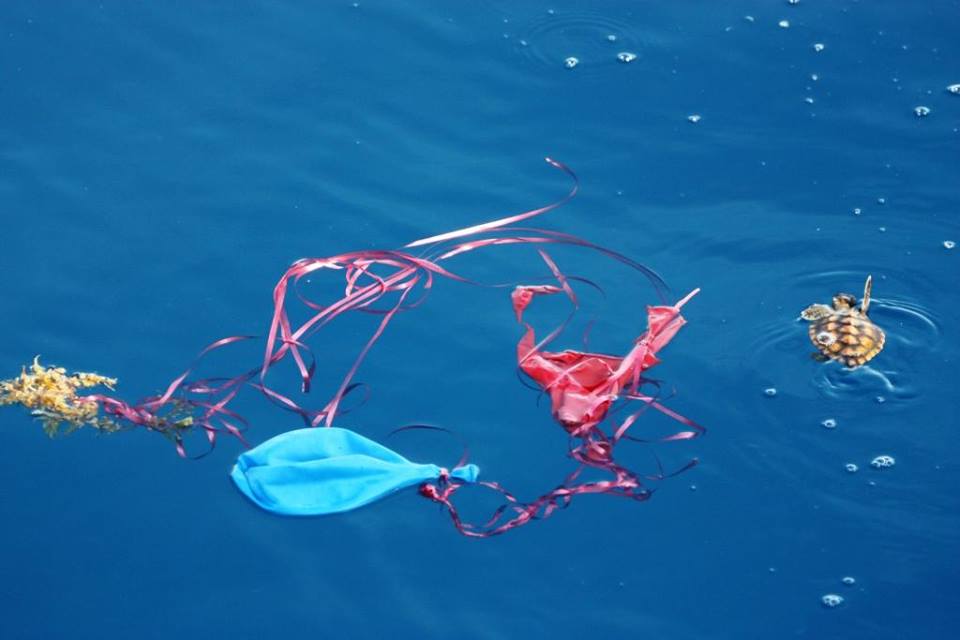 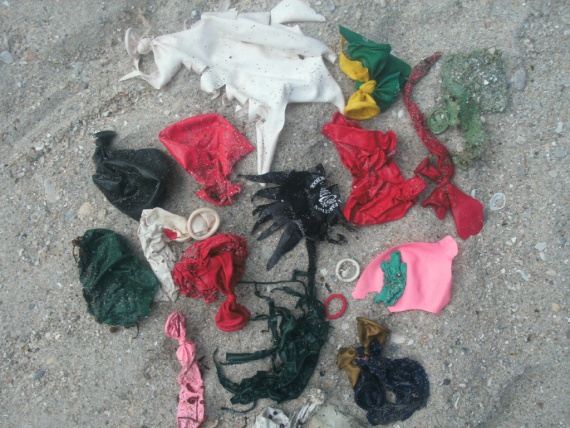 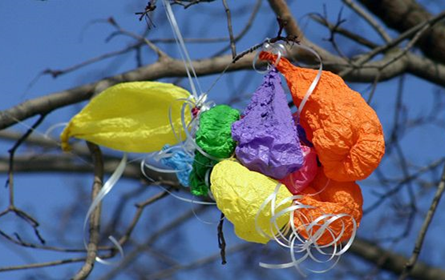 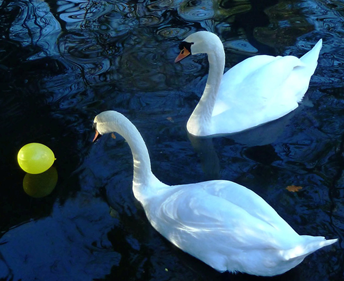 Шарики – трагедия для птиц
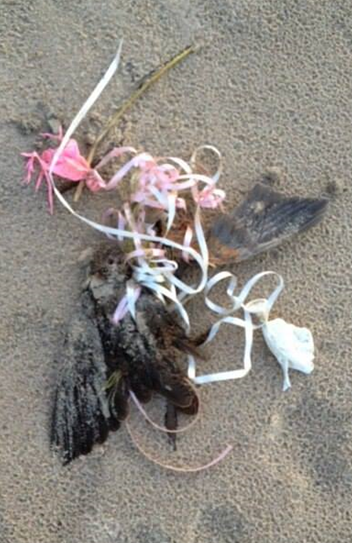 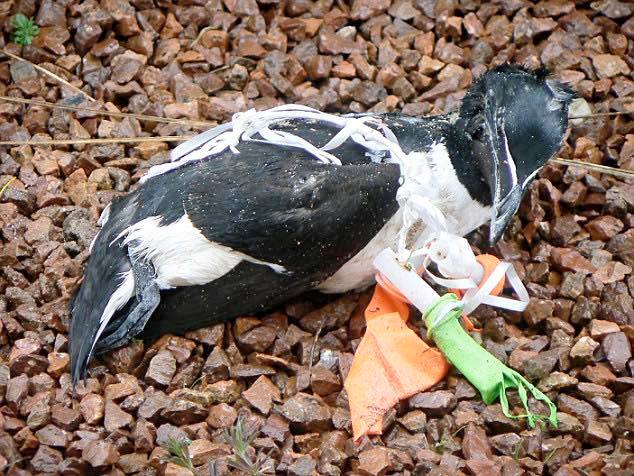 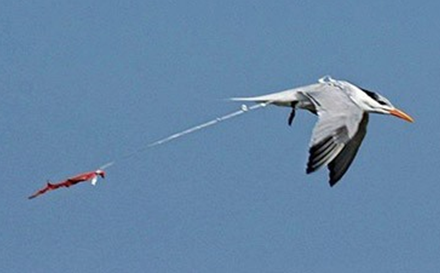 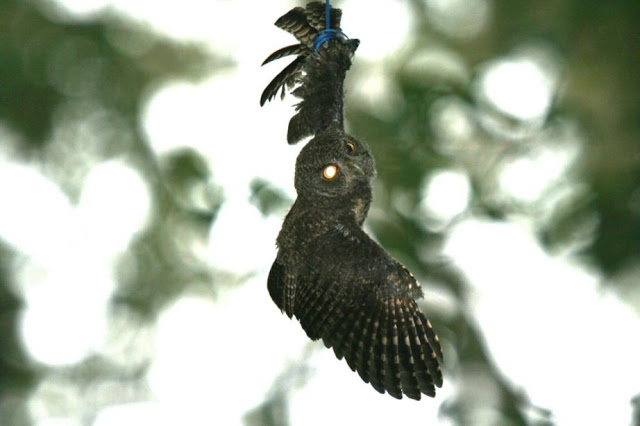 Малая ушастая сова висит запутавшись в ленте от воздушного шара. 

Людям удалось освободить совку, но, к сожалению, она не выжила.
Исчезающий вид - ржавчатый трупиал найден мертвым – птица запуталась в лентах от воздушных шаров.
Шарики – трагедия для крупных и  мелких зверей
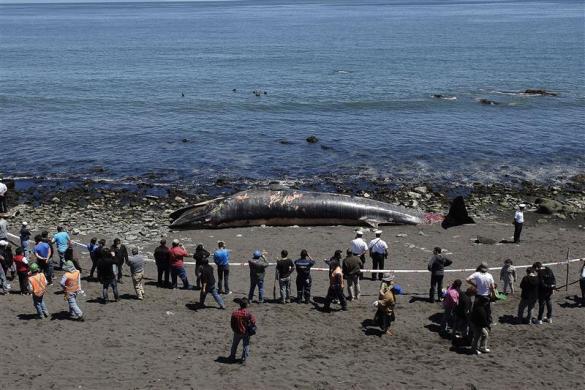 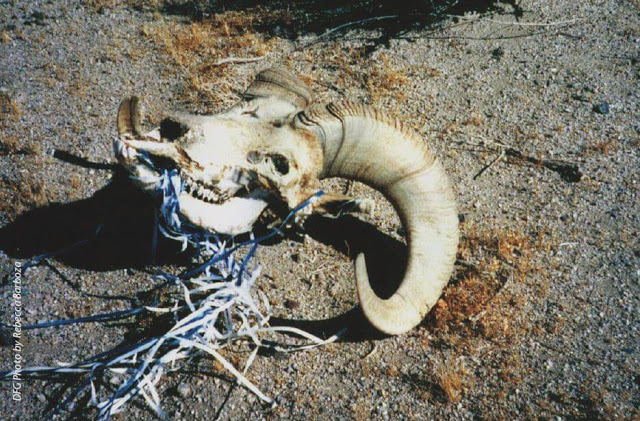 Латекс и ленты забивают пищевод животных, убивая их
Частая причина гибели китов - перитонит кишечника, внутри которого при вскрытии оказывается десятки кг пластика, в том числе и шарики
Воздушные шары убивают черепах
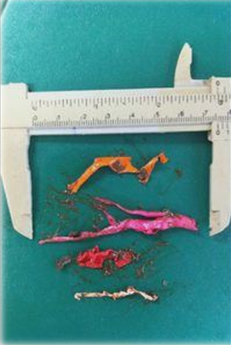 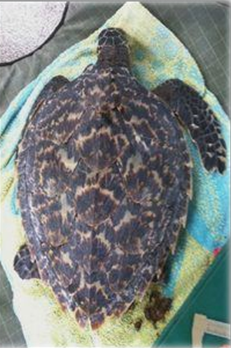 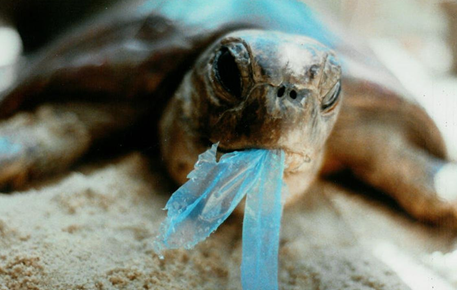 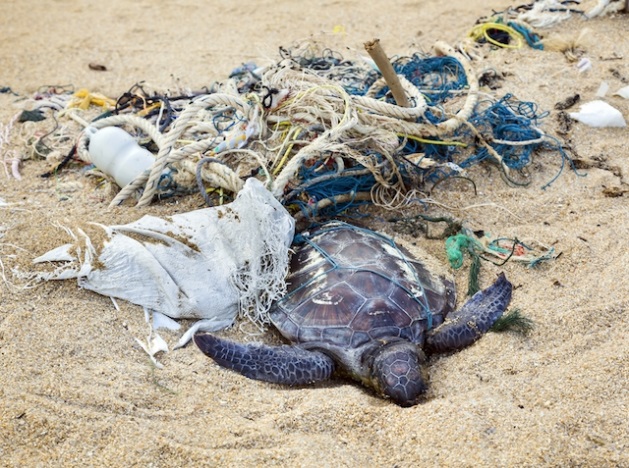 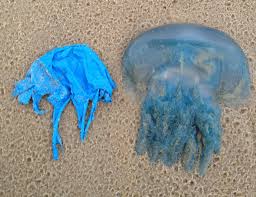 Воздушные шары, извлеченные из желудка морской черепахи, август 2011 года
Трагический урок - поучительная история
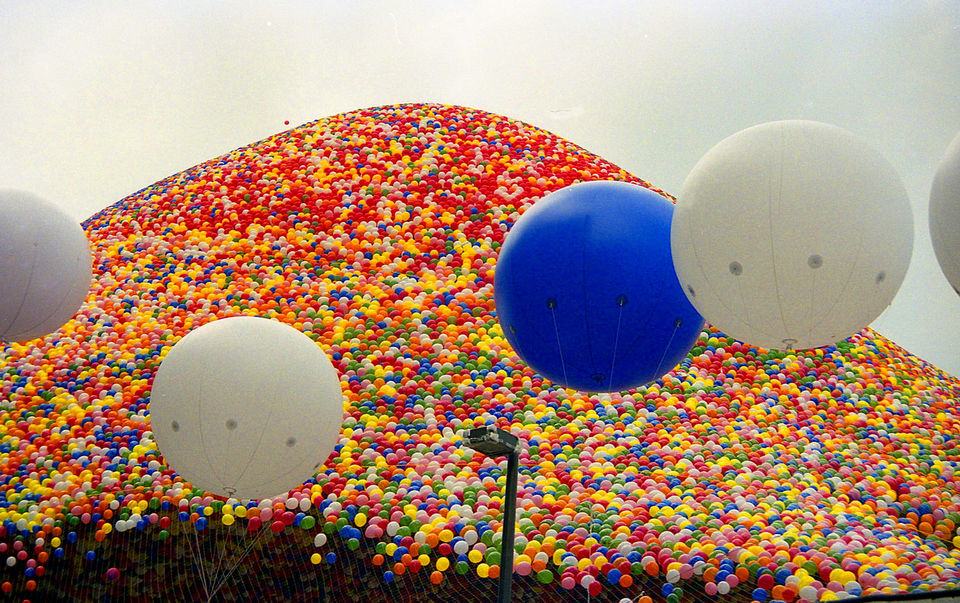 Исход праздника: две смерти, разрушительное воздействие на окружающую среду и миллионные судебные процессы.
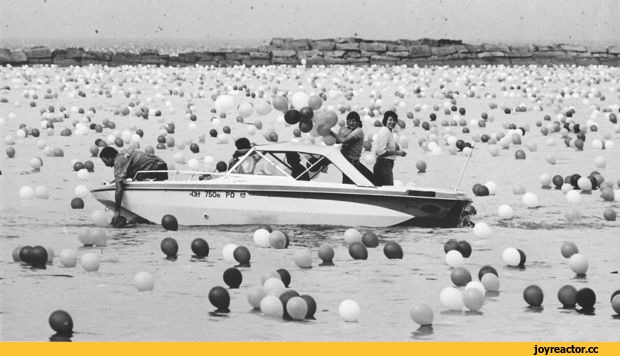 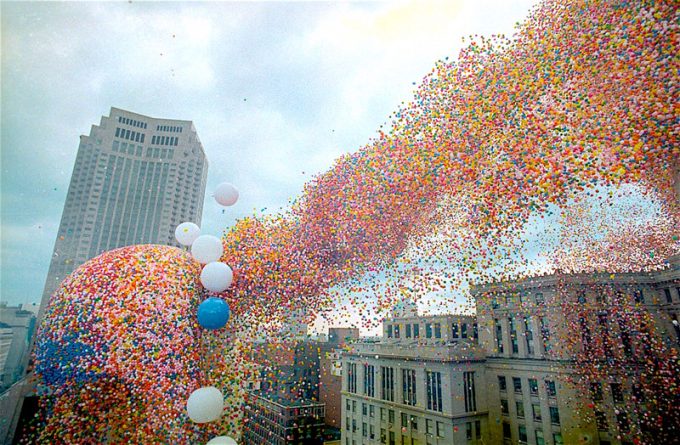 Альтернатива воздушным шарикам
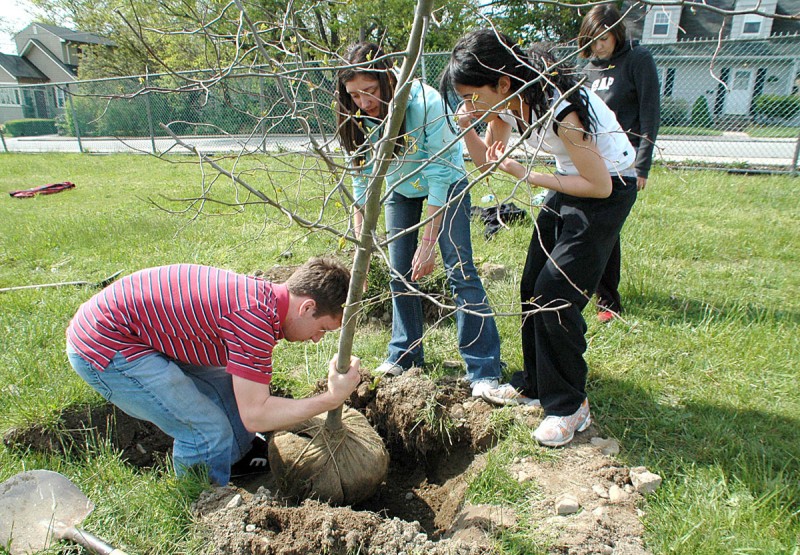 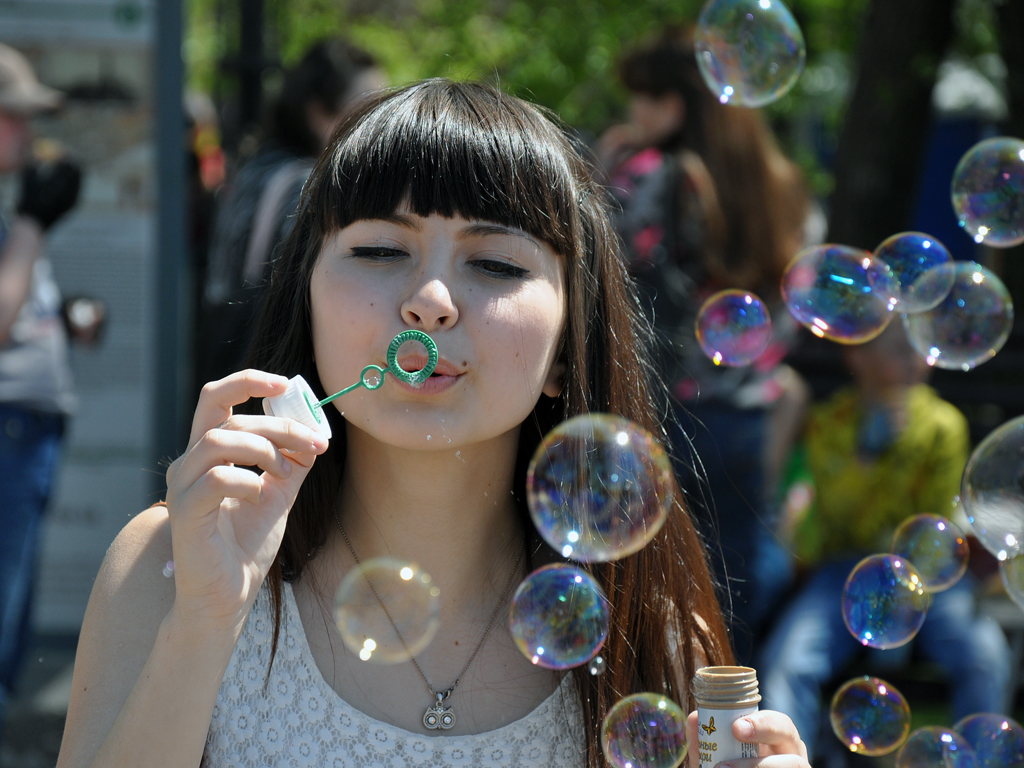 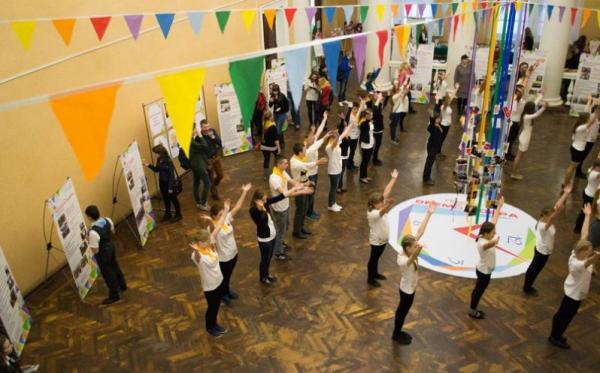 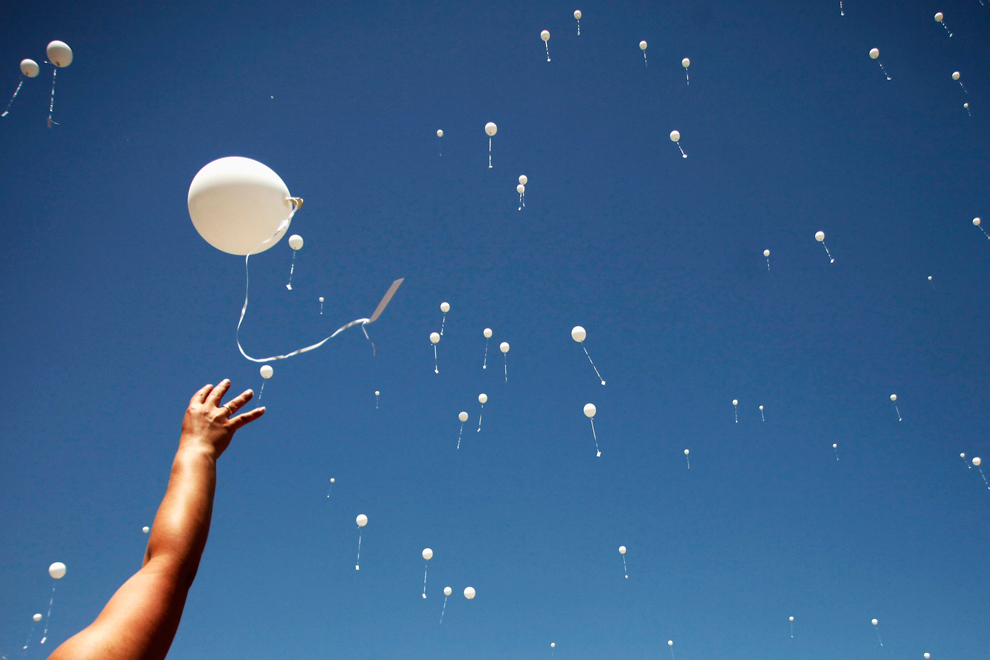 Спасибо, что не запускаете шарик в небо!